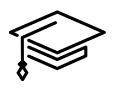 Not just learning, but doing
Focus on PerformanceCrawl – Walk – Run
14-15
25
10
4
9
27
24
8
12
13
23
6
2
OCTOBER
NOVEMBER
DECEMBER
JANUARY
FEBRUARY
MARCH
APRIL
MAY
JUNE
JULY
3. Objection handling
7. Validating RFQs & Factory Prices
8. Quoting & Gross Margin
9. Quote follow-up
10. Strategic business intelligence
11. Complaint handling
13. Follow-up
6. How to pickthe right factory
1. Start – sales basics
2. USPs
5. Negotiation
12. Workshop
4. SPIN
Self Study: 
NCAB Academy: "Lesson 3: Quote to Win" in "Quoting like a Needs Analyst" 
NCAB Academy: "We are all racecar drivers"
SMART-goal
Self-study & SMART-goals
Online Clinics
Offline workshop
Guidelines
Prepare to be present:
Don’t multitask
Close your Outlook/e-mail provider and other tabs
Have your phone ready
Get a closed question? => Answer with only yes/no
Help each other grow – give feedback
Today’s agenda
SMART-goal follow-up 
Quote to Win
Gross Margin & Profits 
Working Capital
SMART goal until next time 
Next module
VALIDATING RFQS & FACTORY PRICESWhat did we learn last time?
Validating RFQs & Factory Prices
Breakout room: Follow-up on SMART-goal
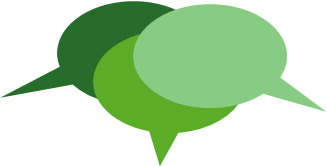 Discuss your SMART-goal progress and/or what you have worked/practiced on regarding Validating RFQs & Factory Prices since last time: 
How have you practice your new skills?
How did it go? What was the outcome? 
What have you learned? 

You will be 2 persons/room and you have 5 min. (If you haven’t met before, BRIEFLY yourselves
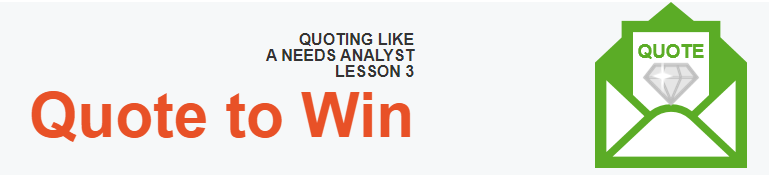 What are the main points in this course? 
What did you learn?
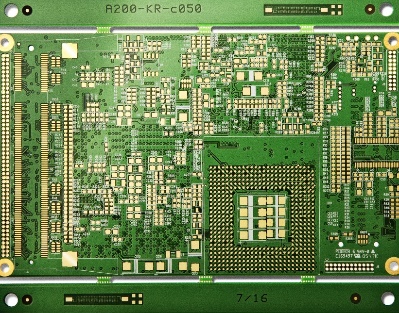 Quote to Win
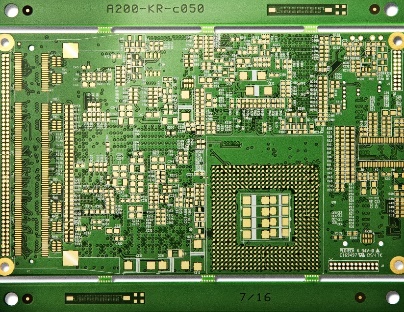 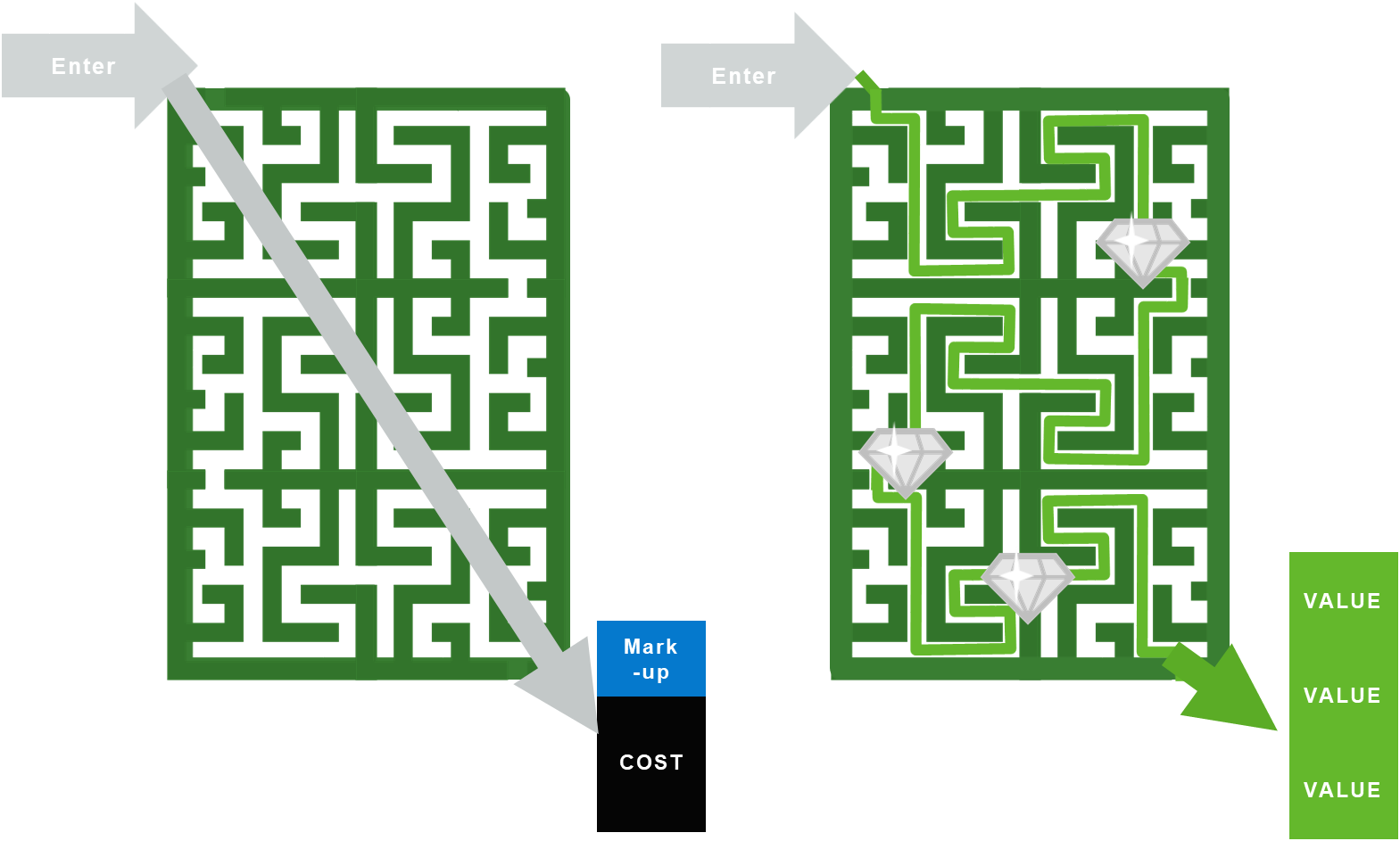 QUOTE
QUOTE
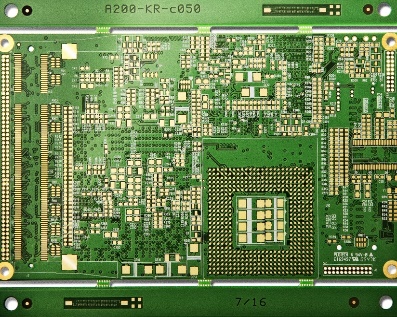 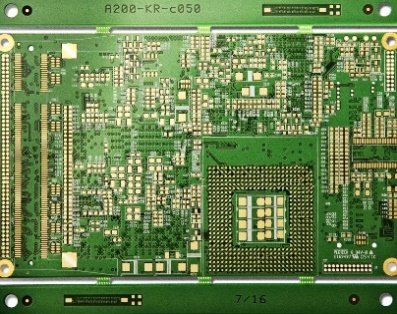 Why do we want the Personal touch?
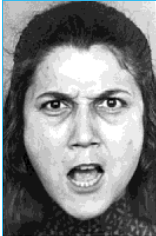 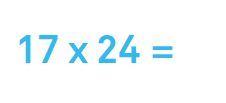 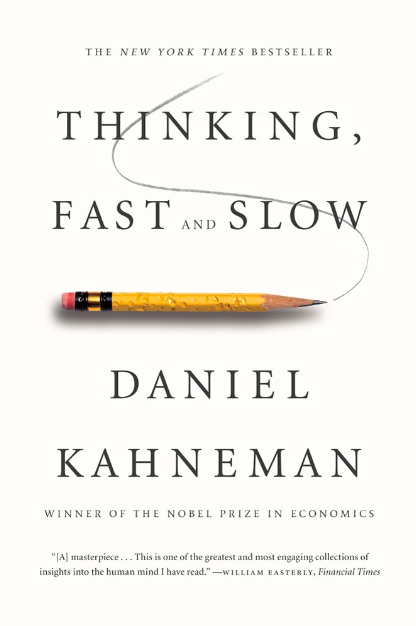 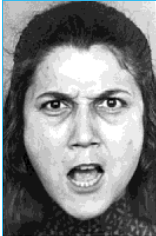 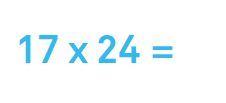 Kahneman’s Systems 1 and 2
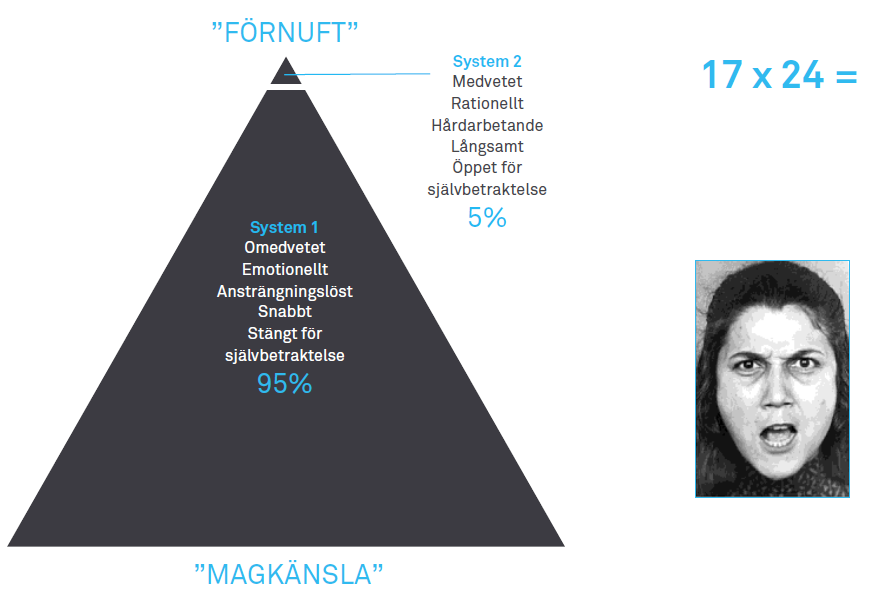 ”ANALYTICS”
Consciously
Rational
Hard working
Slow
Unconsciously
Emotional
Effortless
Fast
”GUT FEEL”
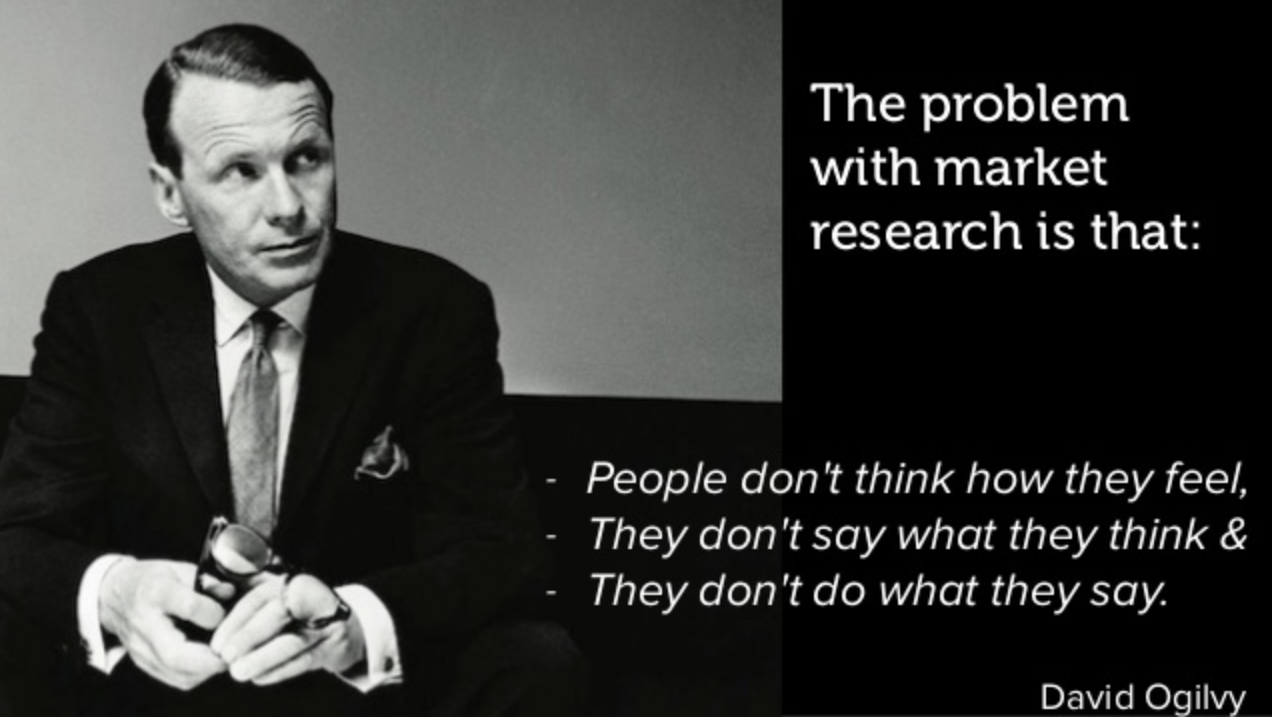 Example
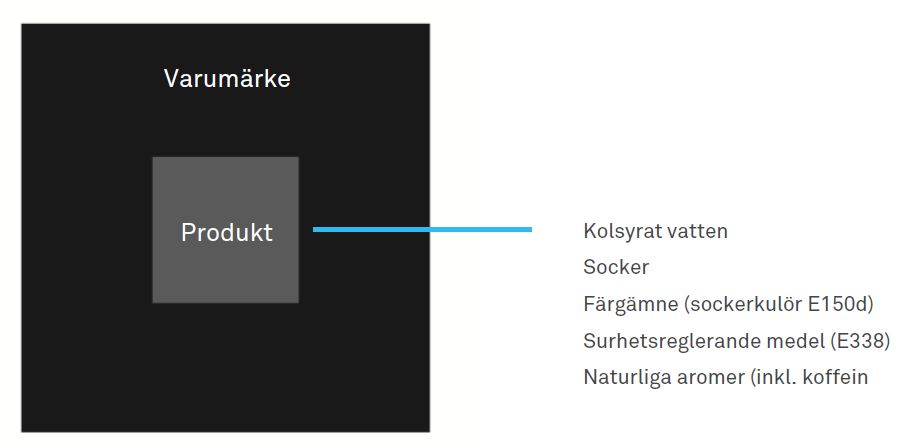 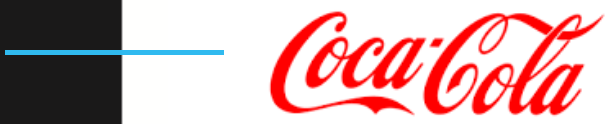 Brand value
Carbonated water
Sugar
Colour additive (E150d)
Acid regulator (E338)
Natural aromas (incl. caffein)
Product
Same rules apply in B2B
Buyers…
… are short on time
… are exposed to risk – personal and      financial
… are humans
… are goverened by ”GUT FEEL” in      system 1
What about more complex products?
The paradox of choice:

Too many attributes to evaluateresults in ”information overload”…

Requires more knowledge

Creates higher alternative costs

Creates uncertainty



Solution by the human brain:
Rules of thumb
Simplifications and
GUT FEEL = System 1
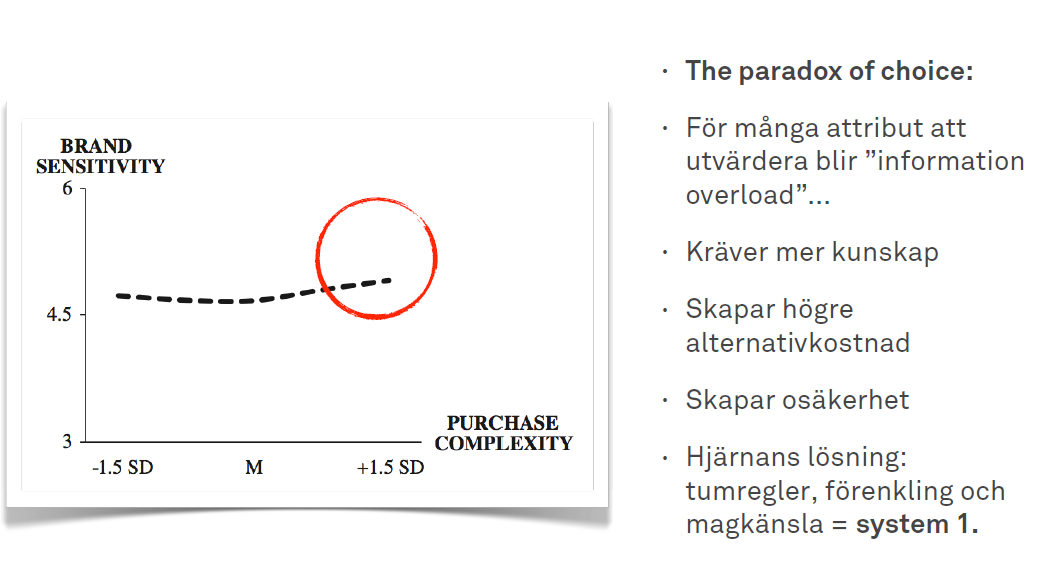 Drivers by Category
Strongest Volume Drivers
Service
Reliability
Customer Focus
Ease of going business with
Expertise and advice
Strongest Price Premium Drivers
Community feeling
Prestige and Status
Value creation
Inspiration
Delivery
The price a customer is willing to pay is based on the perceived value vs alternatives
Our ability to communicate and differentiate values is key
Cost is only relevant to us (not connected to price)
Key takeaways
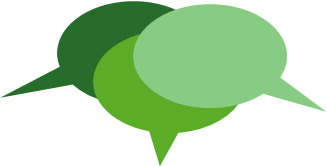 Breakout room
DTAM = €3M
1st NCAB order = May 2020
Hit-rate = 5%
Quote requirement = 8L HDI, ISO13485 needed
50, 5K (20sqm), 10K (40sqm) pcs
End customer = medical – pre-natal hand held ultrasound devices - ISO13485
Technical discussions
8L HDI - Tight Tolerances
50pcs in 15 days
5000 and 10000 6 weeks LT
You have received & validated this RFQ. Time to write the quote!
But before you do: 
What do you usually check yourself before writing the quote, to ensure success? 
What do you usually check yourself before you send it to the customer, to ensure success?
Example: systems, colleagues, …
1 person takes notes and shares in big group. You have 7 min to discuss.
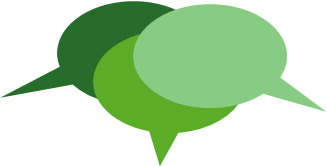 What do you usually check yourself before writing the quote? What do you usually check yourself before you send it to the customer?
Checklist before writing:
 
 

Checklist before sending:
DTAM = €3M
1st NCAB order = May 2020
Hit-rate = 5%
Quote requirement = 8L HDI, ISO13485 needed
50, 5K (20sqm), 10K (40sqm) pcs
End customer = medical – pre-natal hand held ultrasound devices - ISO13485
Technical discussions
8L HDI - Tight Tolerances
50pcs in 15 days
5000 and 10000 6 weeks LT
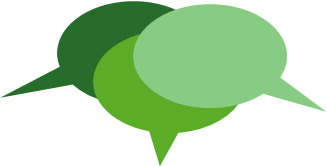 What do you usually check yourself before writing the quote? What do you usually check yourself before you send it to the customer?
Checklist: 
Quote history 
Check End customer relationship
Materials to suggest? 
Experience with same quotes with same technology
Prototype at same factory as series?  
Lead time at factories for volume & technology? 
Look at PSL  
Yearly needs/quantity 
How high tolerance? DFM!
Discuss with technical department 
Check suggestion with factory for better price / product 
Check if everything on the list is in the quote 
Make note about tolerances / technical info  
Note we have reserved capacity at factory (after I have checked of course)
Note we want first-run feedback before 10 000 
Check profit & margin – are we making good money?
Invite end customer in the quote 
High light added value/complexities in the quote
DTAM = €3M
1st NCAB order = May 2020
Hit-rate = 5%
Quote requirement = 8L HDI, ISO13485 needed
50, 5K (20sqm), 10K (40sqm) pcs
End customer = medical – pre-natal hand held ultrasound devices - ISO13485
Technical discussions
8L HDI - Tight Tolerances
50pcs in 15 days
5000 and 10000 6 weeks LT
Reflection
Based on what you have learned so far: 
What will you STOP doing when it comes to quoting in the future? 
What will you START doing when it comes to quoting in the future? 
What will you CONTINUE doing when it comes to quoting, that you do so well already?
Break!
Please open My Profile in Sympa > ”Learning & Development” > ”Goals & Coaching” 
www.symahr.net/ncab
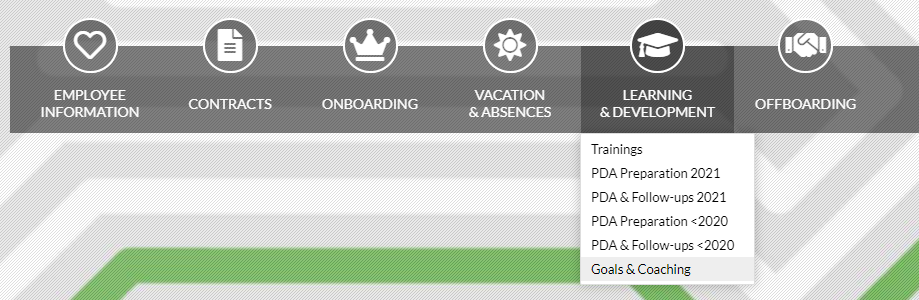 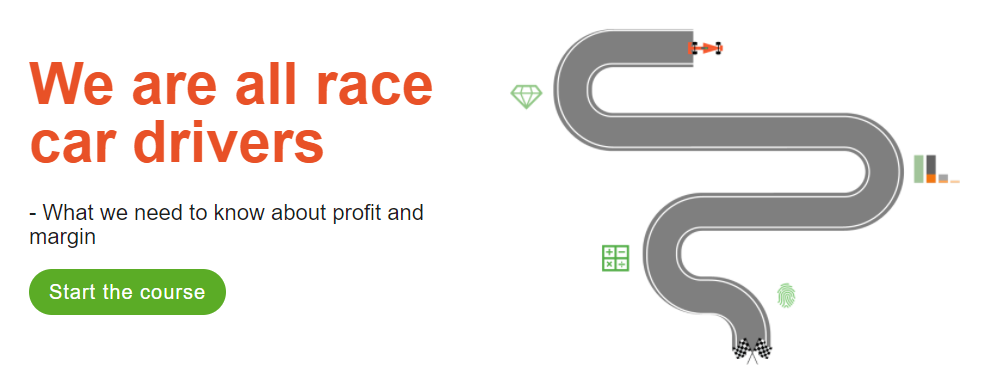 Gross Margin& Gross Profit
Ensure we get paid for the value we provide and Protect our profitability
This is our Expenses on PCB´s as well as freight costs.
This what we pay
This is our Price for PCB´s as well as freight costs, etc
This is what Customer pay
Lets clarify the terms:

Basics:
Cost 1USD 
Selling Price: 1,50USD 
Adder 50% 
Gross profit: 0,50 USD 
Gross margin: 33%
This is a % adder on our cost (expenses) to get to a Selling price. 
Do not confuse with Gross margin.
Will Show a better way…
This is our first line of Profit. 
This is what pays our Rent, Salaries etc
This is the % of Margin our 
Gross profit has of our Selling price
NCAB GROUP © | Corporate Presentation
29
Cheat sheet:
Looks fun? 
..you will easily do this 
in 6 minutes. 
Start the timing!
NCAB GROUP © | Corporate Presentation
30
Cheat sheet:
Best calculation ever:

I know my Cost and now want to price it so I hit a wished Gross Margin %
Cost: 248USD  I want to get to a Price that gives me 38% Gross Margin.

38% is numerically 0,38

Secret sauce: 0,38...what is missing to get to 1…well 0,62.
Take your Cost and divide it with what's missing to get to one.
248/0,62 = 400USD this is now a selling price with 38% Gross Margin

Now I want 45% Gross margin…well that’s 0,45, now I miss 0,55 to get to 1…so
248/0,55 = 450,90USD, wow Easy!

Lets check…Sell price minus cost = 450,90 -248= 202USD in Gross Profit.
Gross Margin = Gross Profit divided in Selling price = 202/450,9 = 45%
NCAB GROUP © | Corporate Presentation
31
Cheat sheet:
Best calculation ever:

I know my Cost and now want to price it so I hit a Gross Margin %
Cost: 248USD  I want to get to a Price that gives me 38% Gross Margin.

38% is numerically 0,38

Secret sauce: 0,38...what is missing to get to 1…well 0,62.
Take your Cost and divide it with what's missing to get to one.

You try it:
You buy PCB´s for 3,40USD + freight 0,68USD = Cost 4,08
Whats your selling price with 37% GM?
4,08/0,63= 6,47USD
Whats your selling price with 32% GM?
4,08/0,68= 6,00USD
6 minutes
NCAB GROUP © | Corporate Presentation
32
Gross Margin example 1
You have an existing business with 30% margin.

Due to NCAB increased leverage with the factory we can reduce our purchase price by 5% 

What margin will you quote to the customer using this factory?
Result example 1
1 000
950
965
1 000
-700
-665 (-5%)
-665 (-5%)
-665 (-5%)
300
285
300
335
30,0%
30,0%
31,1%
33,5%
-15
0
35
[Speaker Notes: Lose money and get lower revenue]
Break out room 10min
Exercise 2 8% discount.
1 000
1 000
-700
-644 (-8%)
-644 (-8%)
-644 (-8%)
300
300
30,0%
30,0%
[Speaker Notes: Lose money and get lower revenue]
Exercise 2 Result 8% discount
1 000
920
944
1 000
-700
-644 (-8%)
-644 (-8%)
-644 (-8%)
300
276
300
356
30,0%
30,0%
31,8%
35,6%
-24
0
56
[Speaker Notes: Lose money and get lower revenue]
Gross Margin walk thru 3 How much more sales do you need to get if you lower price by 5%?
You normally have an existing business with 30% margin for a project / customer.
Exercise 3
1 000
950
1 140 (+20%)
1 221 (+28,6%)
-700
-700
-840
-900
300
250
300
321
30,0%
26,3%
26,3%
26,3%
165 (+10%)
150
150
171 (+14,3%)
150
100 (-50)
135 (-15)
150 (0)
[Speaker Notes: Lose money and get lower revenue]
Be mindful of the profit!
Don’t give anything awaywithout asking for something in return
31,8%
30%
30%
35,6%
+56
-24
0
[Speaker Notes: Lose money and get lower revenue]
Key takeaways – Gross Margin & Gross Profit
Manage Gross Margin and Gross Profit
When costs go down, Gross Margin% needs to increase to keep Gross Profit (pays our salary) and EBITA
We need a Gross Margin also on logistics, as we spend resources on developing logistics solutions just like we do developing a factory portfolio
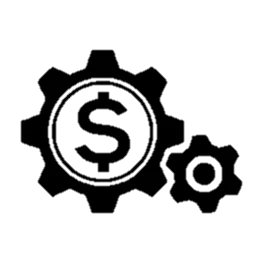 Working capital
Working capital = The cash we need to do our business
NCAB’s Working capital is approx. 10% of sales Time between getting paid by Customers and us paying our bills and salaries etc. If this time extends…it lock up cash.
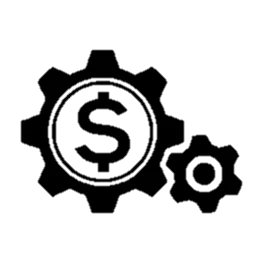 Why focus on working capital?
Cash is limited – needed to invest in our company & our future 
We sell PCB’s – we are not a bank
Working capital costs interest (% and $)
We need cash for:
Organic growth
Acquisitions
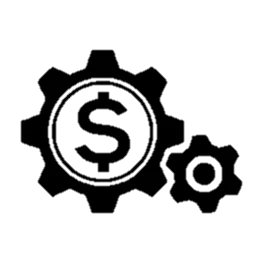 Why focus on working capital?
Like pre paying half year rent – cash is tied up => no Cash to buy food, presents or go to the movies that month…but you got the rent 5% cheaper.
Shifting from Air to Sea transport
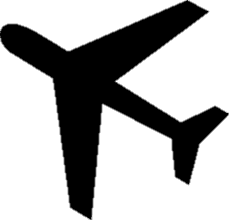 Start:	   				
Sales/Price			10.000						
Purchase cost	    	5.000			
Freight cost		2.000			
Gross Profit	  	  3.000		  			
Gross margin	  	  30%						      
EBITA/result 		  1.200 		  	 			      

Working capital	  	1.000		    	 		                    
Interest 15%	    	   -150		       				       
Contribution	 	 1.050
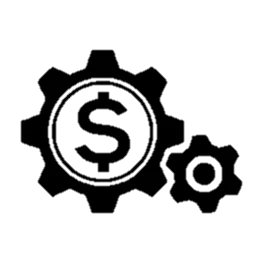 Shifting from Air to Sea transport
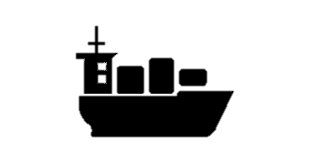 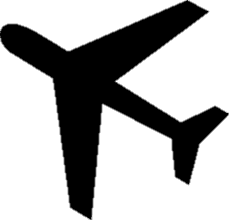 Start:	   		Same GM%:		
Sales/Price			10.000			8.571			
Purchase cost	    	5.000			5.000
Freight cost		2.000			1.000
Gross Profit	  	  3.000		  	  2.571		
Gross margin	  	  30%			    30%			      
EBITA/result 		  1.200 		  	   771 			      

Working capital	  	1.000		    	   2.500		                    
Interest 15%	    	   -150		       	     -375			       
Contribution	 	 1.050		  	      396
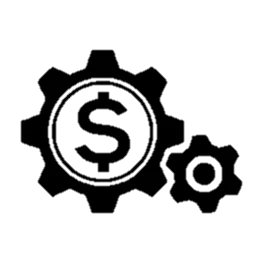 Shifting from Air to Sea transport
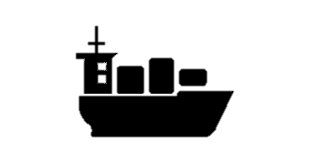 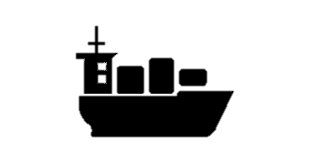 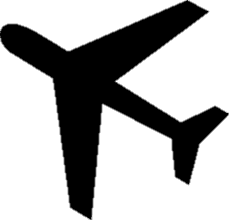 Start:	   		Same GM%:		Same GP:	
Sales/Price			10.000			8.571			9.000
Purchase cost	    	5.000			5.000			5.000
Freight cost		2.000			1.000			1.000
Gross Profit	  	  3.000		  	  2.571			3.000
Gross margin	  	  30%			    30%			 33,3%
EBITA/result 		  1.200 		  	   771 			 1.200     

Working capital	  	1.000		    	   2.500		                    2.500
Interest 15%	    	   -150		       	     -375			  -375
Contribution	 	 1.050		  	      396			   825
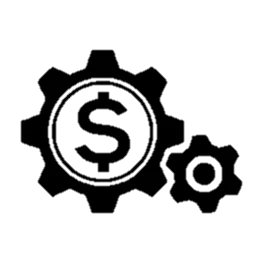 exercise
Shifting from Air to Sea transport
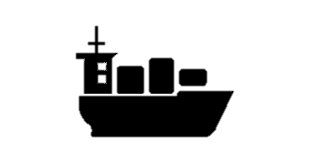 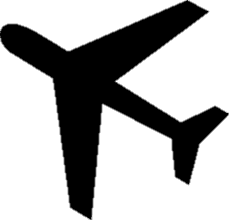 Start:	   		Same GM%:		
Sales/Price			10.000			8.571			
Purchase cost	    	5.000			5.000
Freight cost		2.000			1.000
Gross Profit	  	  3.000		  	  2.571		
Gross margin	  	  30%			    30%			      
EBITA/result 		  1.200 		  	   771 			      

Working capital	  	1.000		    	   2.500		                    
Interest 15%	    	   -150		       	     -375			       
Contribution	 	 1.050		  	      396
What Price and Gross Margin do we need to maintain Contribution?
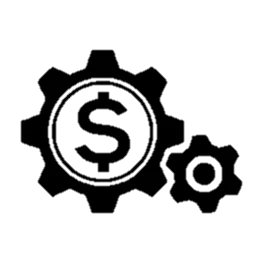 result
What Price and Gross Margin do we need to maintain Contribution?
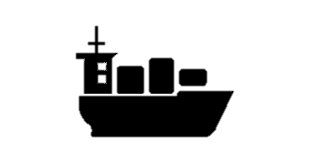 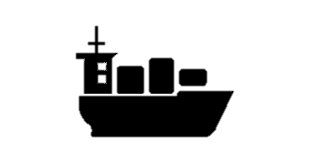 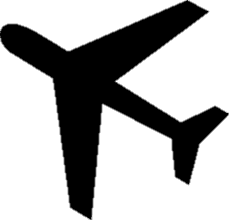 Start:	   		Same GM%:		Same Contribution:	
Sales/Price			10.000			8.571			
Purchase cost	    	5.000			5.000			5.000
Freight cost		2.000			1.000			1.000
Gross Profit	  	  3.000		  	  2.571		
Gross margin	  	  30%			    30%			      
EBITA/result 		  1.200 		  	   771 			      

Working capital	  	1.000		    	   2.500		                    
Interest 15%	    	   -150		       	     -375			       
Contribution	 	 1.050		  	      396
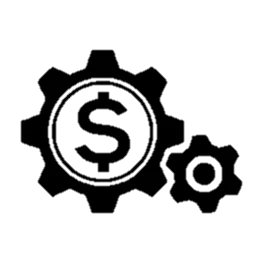 result
What Price and Gross Margin do we need to maintain Contribution?
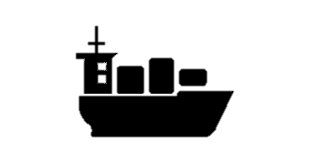 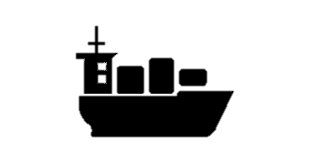 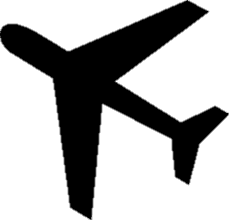 Start:	   		Same GM%:		Same Contribution:
Sales/Price			10.000			8.571			    10.000
Purchase cost	    	5.000			5.000			5.000
Freight cost		2.000			1.000			1.000
Gross Profit	  	  3.000		  	  2.571			3.225
Gross margin	  	  30%			    30%			32,2%
EBITA/result 		  1.200 		  	   771 			1.425

Working capital	  	1.000		    	   2.500		               	2.500
Interest 15%	    	   -150		       	     -375			  -375
Contribution	 	 1.050		  	      396			 1.050
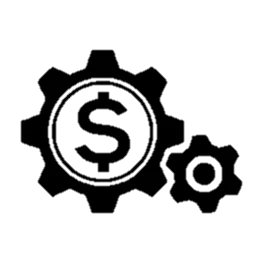 +654
result
What Price and Gross Margin do we need to maintain Contribution?
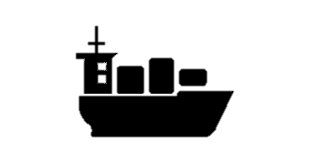 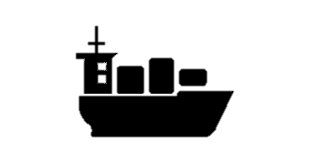 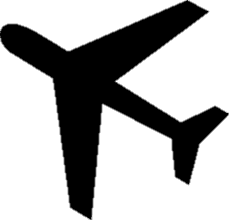 Start:	   		Same GM%:		Same GP: 
Sales/Price			10.000			8.571			9.225
Purchase cost	    	5.000			5.000			5.000
Freight cost		2.000			1.000			1.000
Gross Profit	  	  3.000		  	  2.571			3.225
Gross margin	  	  30%			    30%			  35%
EBITA/result 		  1.200 		  	   771 			1.425

Working capital	  	1.000		    	   2.500		               	 2.500
Interest 15%	    	   -150		       	     -375			   -375
Contribution	 	 1.050		  	      396			 1.050
+654
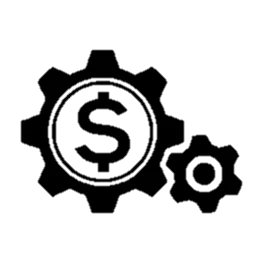 +654
What Price and Gross Margin do we need to maintain Contribution?
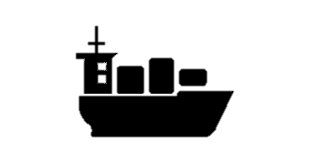 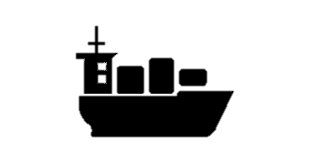 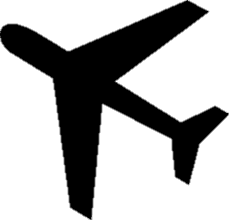 Be mindful of the contribution!
Don’t give anything awaywithout asking for something in return
Start:	   		Same GM%:		Same GP: 
Sales			10.000			8.571			9.225
Purchase cost	    	5.000			5.000			5.000
Freight cost		2.000			1.000			1.000
Gross Profit	  	  3.000		  	  2.571			3.225
Gross margin	  	  30%			    30%			  35%
EBITDA/result 		  1.200 		  	   771 			1.425

Working capital	  	1.000		    	   2.500		               	 2.500
Interest 15%	    	   -150		       	     -375			   -375
Contribution	 	 1.050		  	      396			 1.050
+654
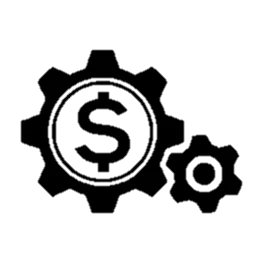 +654
Key takeaways – Working Capital
Lean Working Capital is key to fund further growth
Increased Working Capital => We need to improve Gross Margin%
Can Payment terms be changed to avoid increase in Working Capital?
Key takeaways
The price a customer is willing to pay is based on the perceived value vs alternatives
Our ability to communicate and differentiate values is key
Cost is only relevant to us (not connected to price)
Manage Gross margin and Gross profit
When costs go down, GM% needs to increase to protect GP and EBITA
We need a GM also on logistics as we spend resources on developing logistics solutions just like we do developing a factory portfolio
Lean Working Capital is key to fund further growth
Increased Working Capital => we need to improve GM%
Can Payment terms be changed to avoid increase in WC?
Reflection
We have now practiced on Gross Margin, Gross Profit & Working Capital. 
Based on what you have learned so far: 
What will you STOP doing when it comes to quoting in the future? 
What will you START doing when it comes to quoting in the future? 
What will you CONTINUE doing when it comes to quoting, that you do so well already? 
Take a few min and set your SMART Goals .
Next clinic (Apr 13): ”Quote follow-up”
In the Program Page (NCAB Academy):
Your feedback about the Clinic (very important!)
Set & complete your SMART-goal
Complete "Lesson 4: Quote follow-up" in "Quoting like a Needs Analyst"
My SMART-goal until next time – How will you practice IRL?Crawl – Walk – Run
S
M
A
R
T
PECIFIC
Think about your SMART-goal that you will do until next time. 
Write it down in in your Sympa-profile > ”Learning Development” > ”Goals & Coaching”-tab. 
We will follow up how it went at the next Clinic.
EASURABLE
CCEPTED
ELEVANT
IME-BOUND
What is the main thing you learned today? 
Write in the chat!
Next clinic (Apr 13): ”Quote follow-up”
In the Program Page (NCAB Academy):
Your feedback about the Clinic (very important!)
Set & complete your SMART-goal
Complete "Lesson 4: Quote follow-up" in "Quoting like a Needs Analyst"
My SMART-goal until next time – How will you practice IRL?Crawl – Walk – Run
S
M
A
R
T
PECIFIC
Think about your SMART-goal that you will do until next time. 
Write it down in in your Sympa-profile > ”Learning Development” > ”Goals & Coaching”-tab. 
We will follow up how it went at the next Clinic.
EASURABLE
CCEPTED
ELEVANT
IME-BOUND